Муниципальное бюджетное дошкольное образовательное учреждение «Полянский детский сад «Родничок» общеразвивающего вида»
ФОТООТЧЕТ о мастер – классе
Анастасии М. 
в группе сверстников
по созданию песочной картины
 «Море»
 педагог – психолог
Храмшина И.В. 
село Поляны
ноябрь 2019 года
(Подготовительная к школе группа «А» )Все готово к работе, но без совместного традиционного приветствия ни одно дело мы не начинаем.
Пальчиковая разминкаЗасыпка светового стола
Прочерчиваем линию горизонта«Струйкой» рисуем солнце
«А вот и пальмы появляются!»
«Ребята, кто хочет научиться рисовать так, как Анастасия?»- «Я, Я и Я…»
Последние штрихи мастера и картина «МОРЕ» готова!
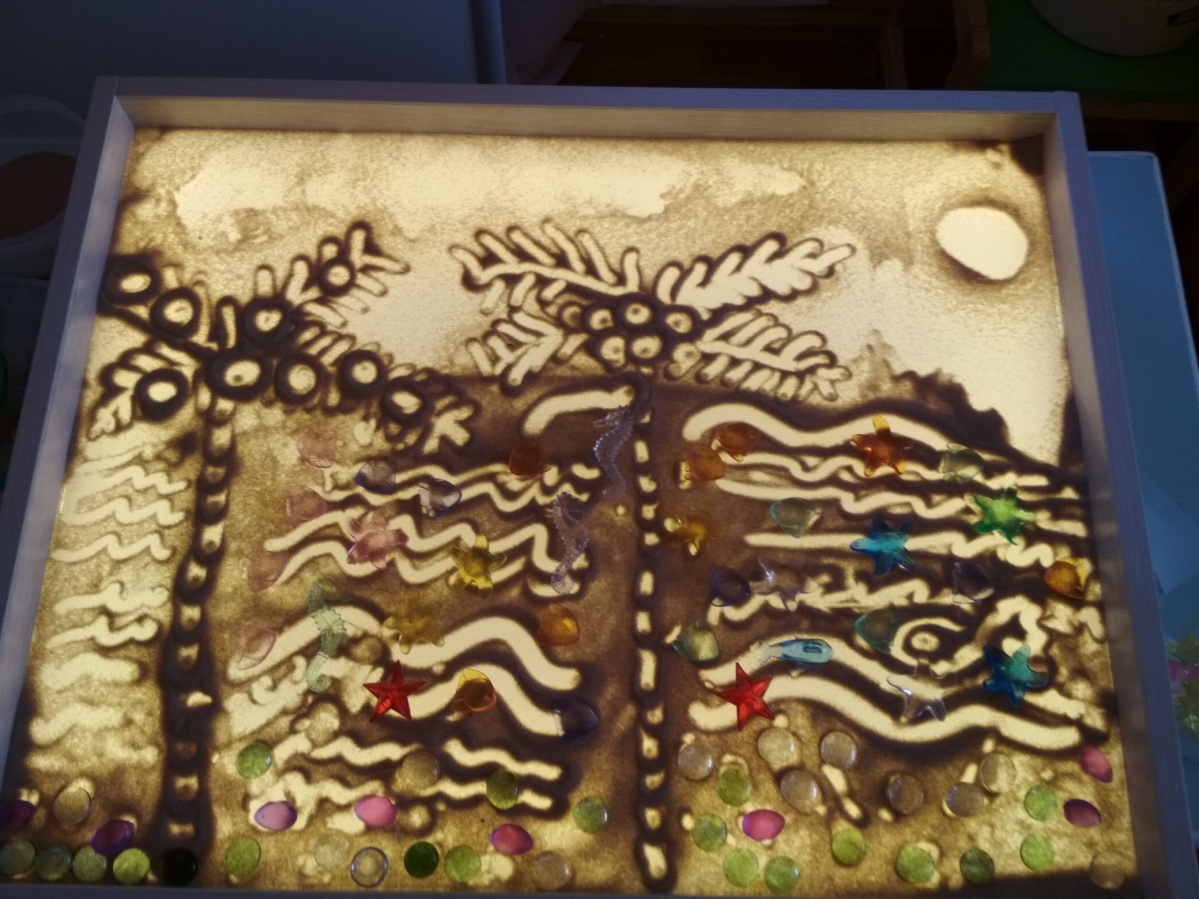 «НАСТЯ, какая ты молодец!!!»
Заслуженные, восторженные аплодисменты зрителей
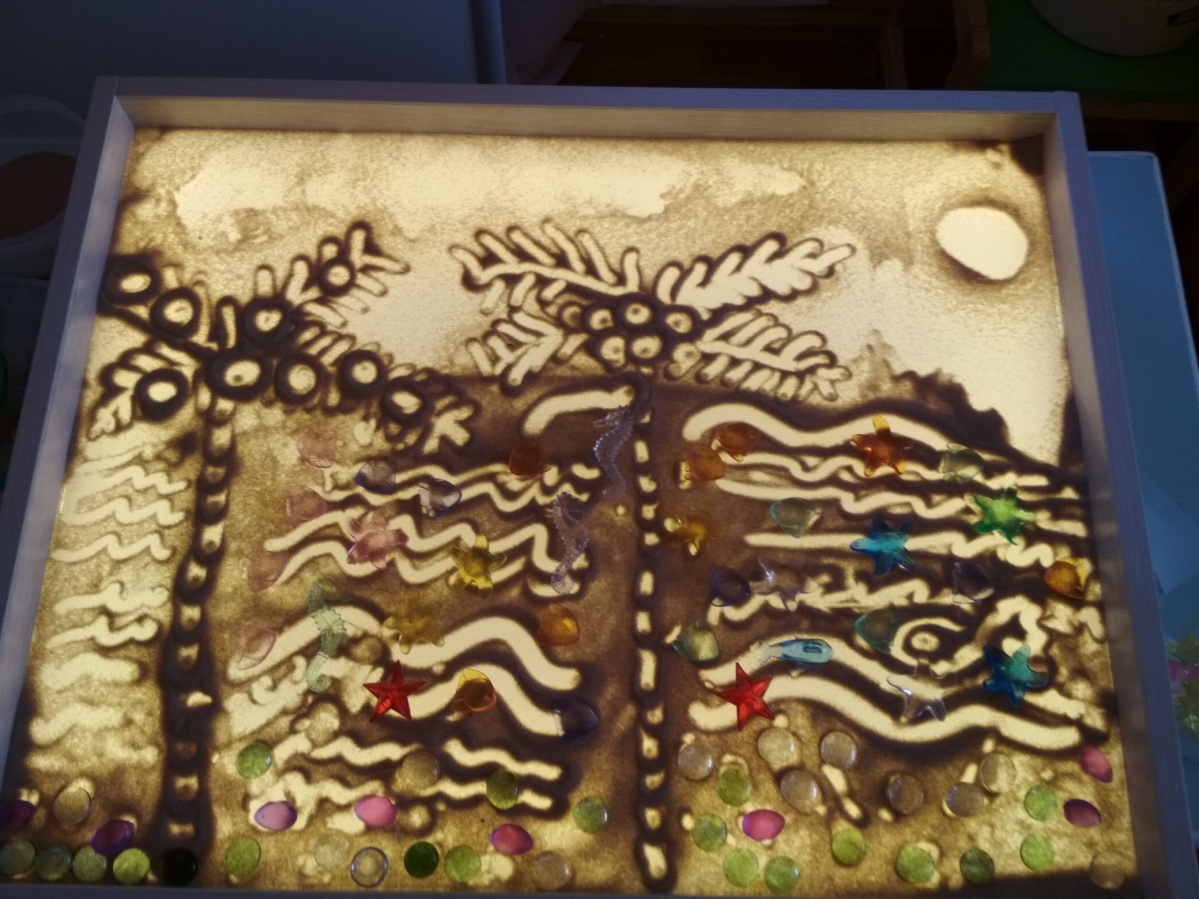